Global
Recycling Day
Day at School
PowerPoint
How to Use This Presentation
Click on the "PowerPoint" button below this presentation preview. Start editing your presentation.
Alternative: From Canva template file, Click on the "Share" button on the top right corner in Canva and click on "More" at the bottom of the menu. Enter "PowerPoint" in the search bar and click on the PowerPoint icon
to download.
Google Slides
Canva
Click on the "Google Slides" button below this presentation preview. Make sure to sign in to your Google account. Click on "Make a copy." Start editing your presentation.
Alternative: Click on the "Share" button on the top right corner in Canva and click on "More" at the bottom of the menu. Enter "Google Drive" in the search bar and click on the GDrive icon to add this design as a Google slide in your GDrive.
Click on the "Canva" button under this presentation preview. Start editing your presentation. You need to sign in to your Canva account.
Table Of Contents
01.
02.
03.
Write an
agenda here
Write an
agenda here
Write an
agenda here
Elaborate on what you want to discuss.
Elaborate on what you want to discuss.
Elaborate on what you want to discuss.
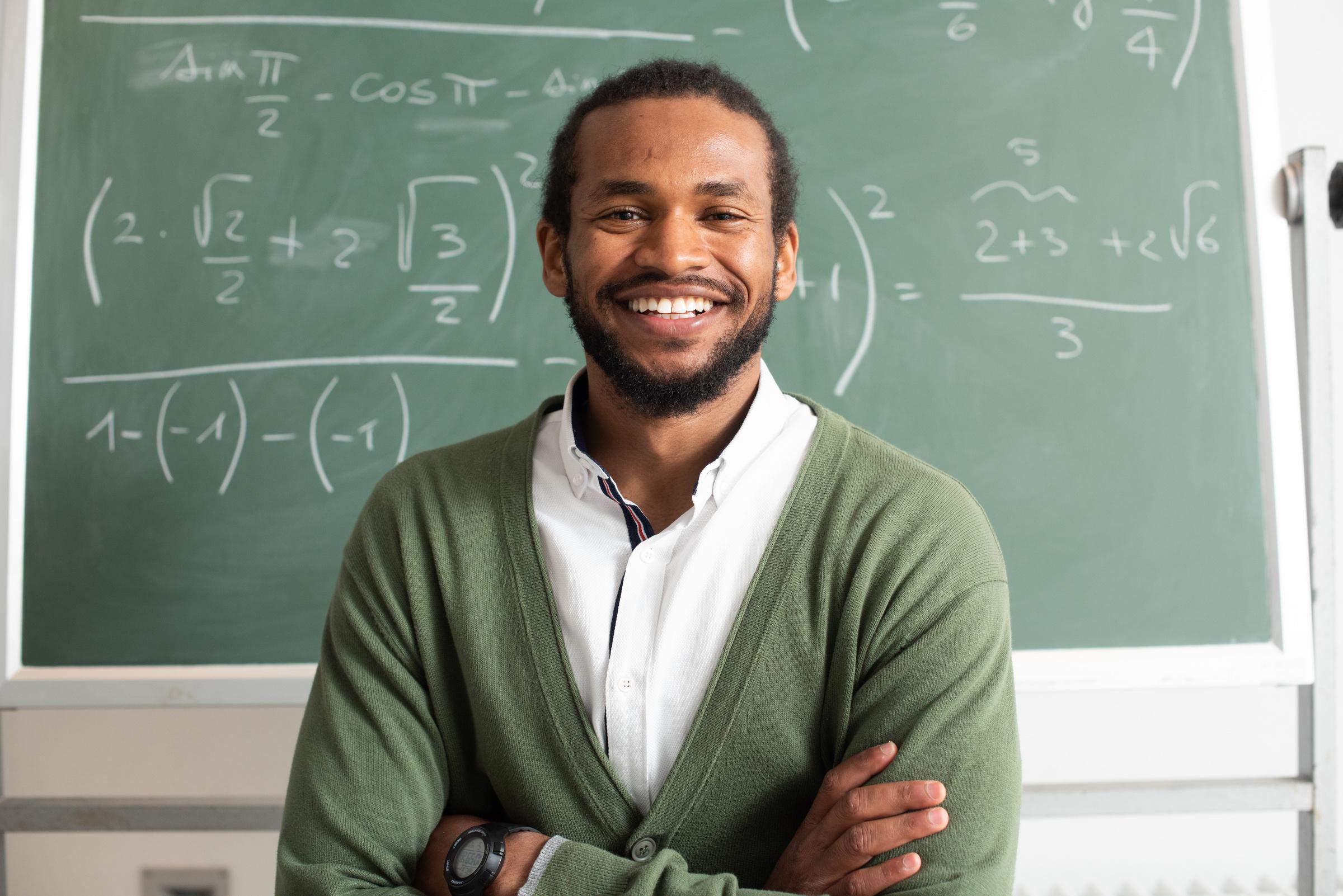 Hello
there!
I'm Rain, and I'll be sharing with you my beautiful ideas. Follow me at @reallygreatsite to learn more.
Write your topic or idea
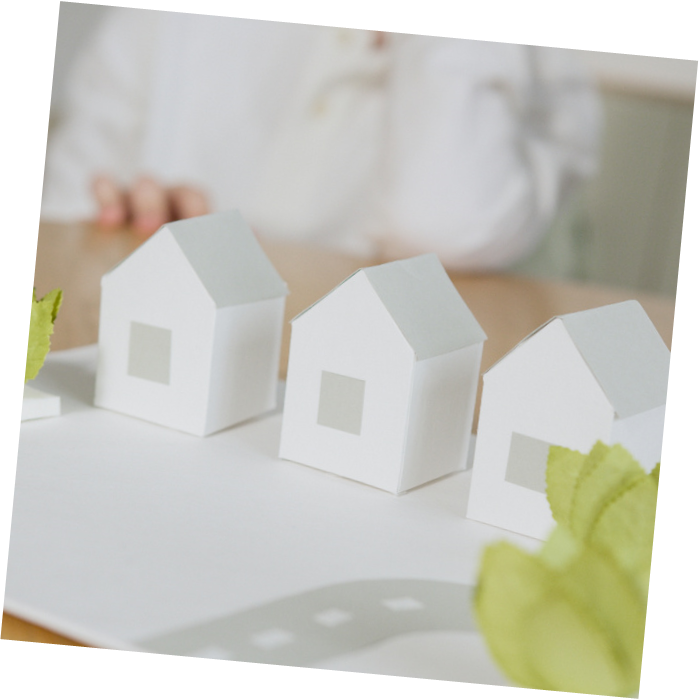 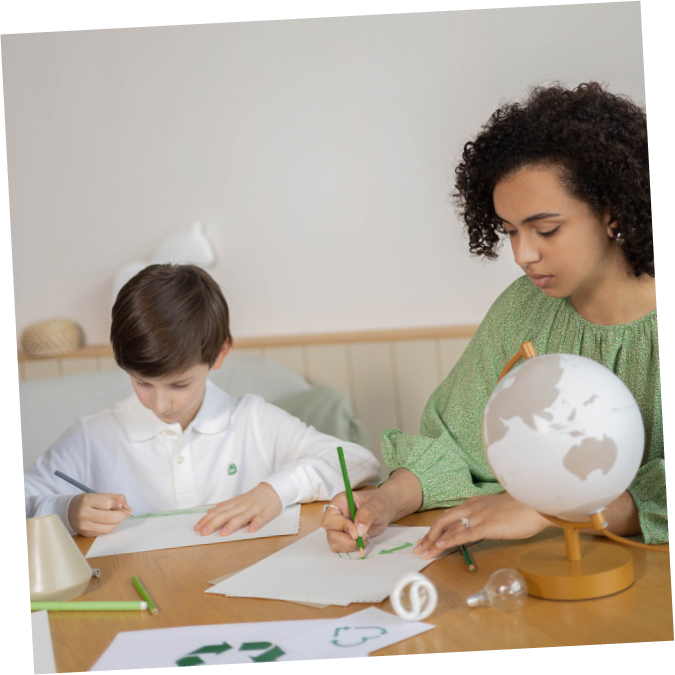 Add a main point
Add a main point
Briefly elaborate on what you want to discuss.
Briefly elaborate on what you want to discuss.
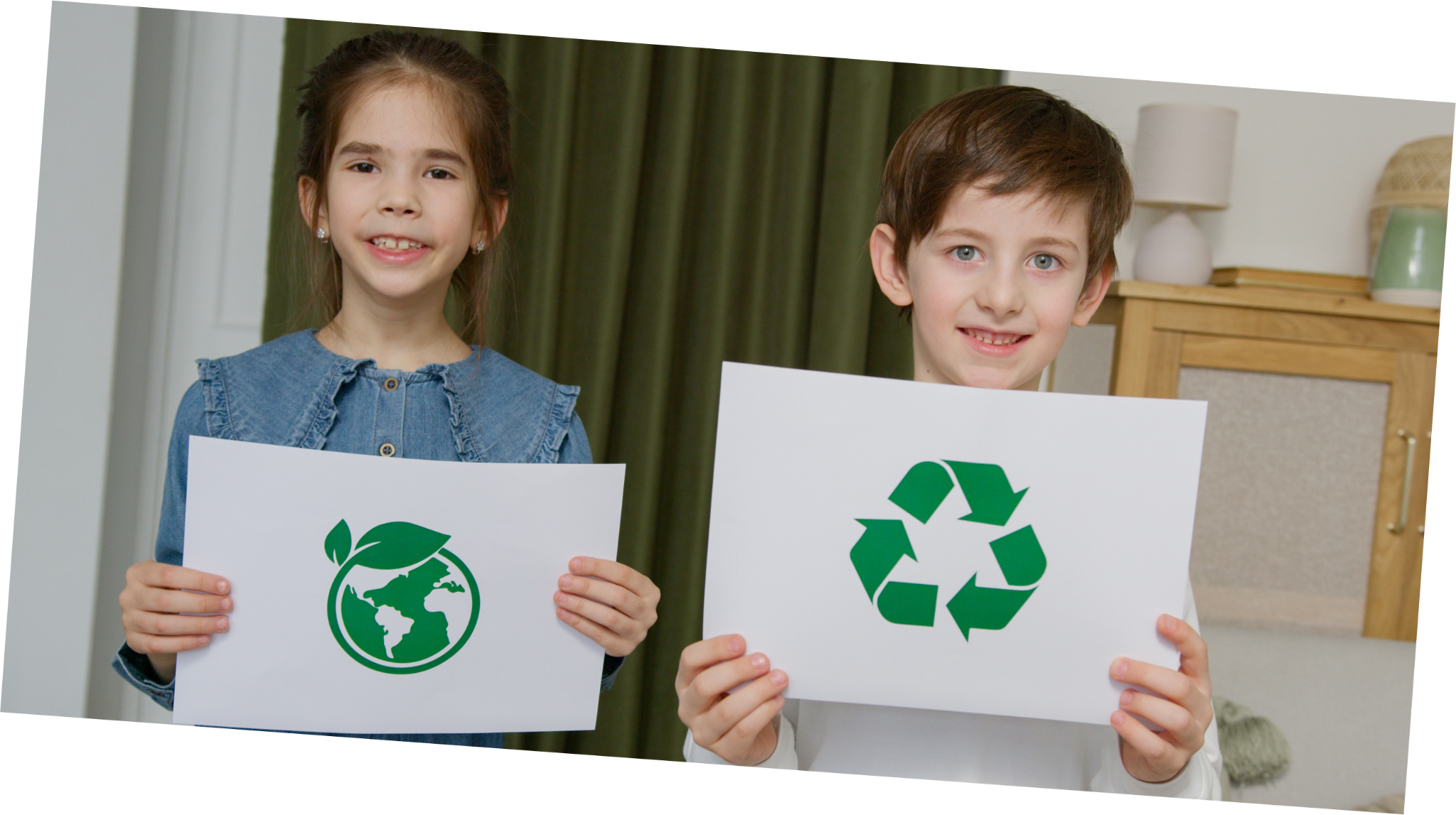 a picture is worth a thousand words
How To Recycle
Clean recyclables to prevent contamination.
Support recycling by choosing products with recyclable packaging.
Know your local recycling guidelines.
Remember the three R's: Reduce, Reuse, and Recycle, in that order of priority.
Sort your recyclables into the correct categories.
Empowering Change
Recycling is a vital practice that helps conserve our planet's resources and reduce the environmental impact of waste. By separating recyclable materials like paper, plastic, glass, and aluminum from our trash and sending them to recycling facilities, we can contribute to a more sustainable future.

Recycling not only conserves energy and reduces greenhouse gas emissions but also helps create new products from old ones, promoting a circular economy. So, on School Recycling Day, let's all join hands to make recycling a habit and protect our environment for generations to come.
School Recycling Day
Reduce
Reuse
Recycle
Our planet, our future
On Global Recycling Day at our school, we come together to celebrate the pivotal role recycling plays in safeguarding "Our planet, our future." Our commitment to a sustainable and environmentally responsible future is not just an individual choice; it's a collective responsibility that transcends generations. Through recycling, we take steps towards conserving valuable resources, reducing waste, and mitigating the harmful impacts of climate change.
Recycling is s a symbol of our dedication to a cleaner, healthier world. It teaches us to be mindful consumers and responsible stewards of the Earth. As we celebrate Global Recycling Day, let us remember that the small actions we take today, whether it's recycling a plastic bottle or composting kitchen scraps, have a far-reaching impact on the health and vitality of our planet. By instilling the values of recycling in our hearts and minds, we pave the way for a brighter, more sustainable future for all.
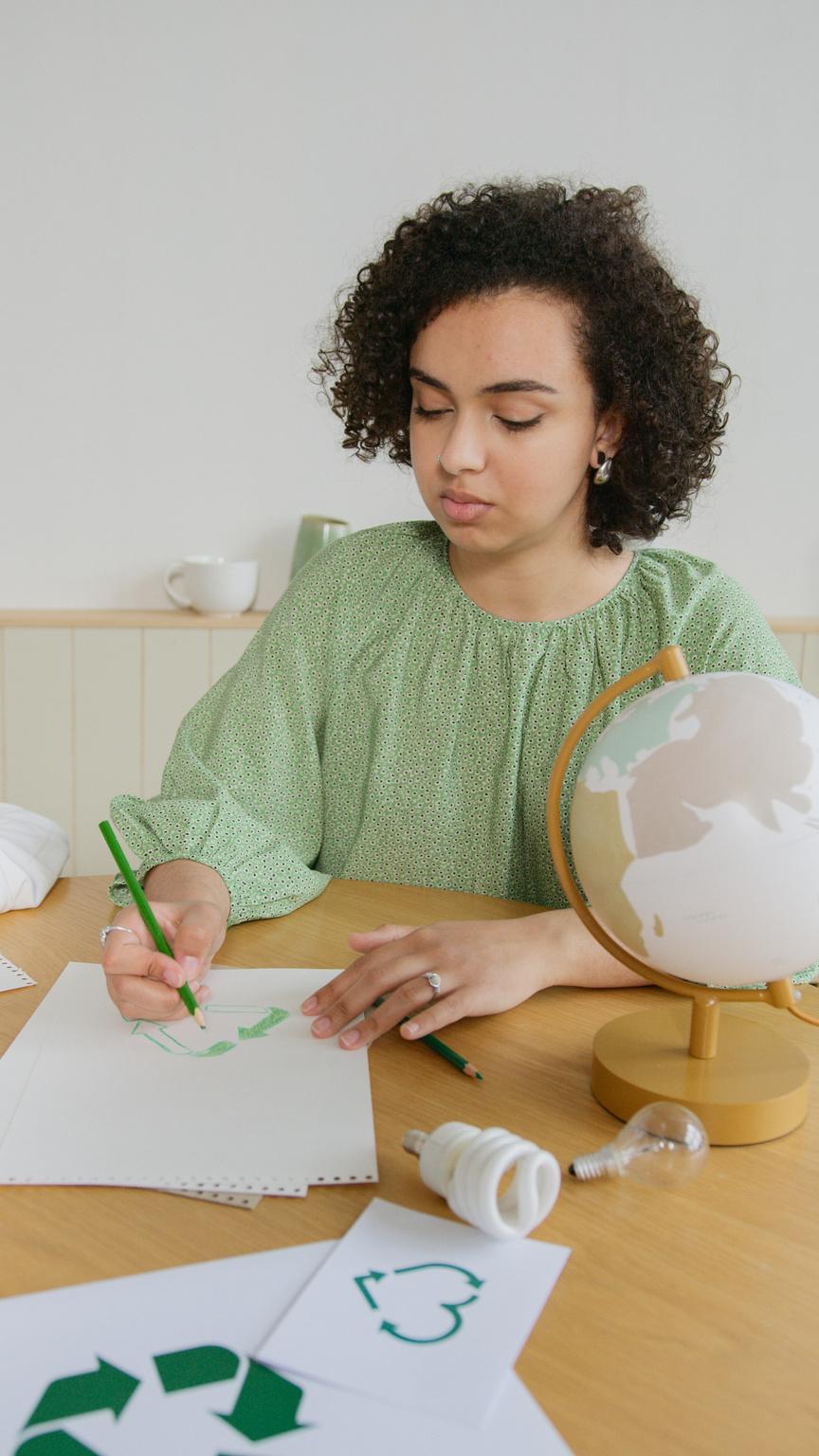 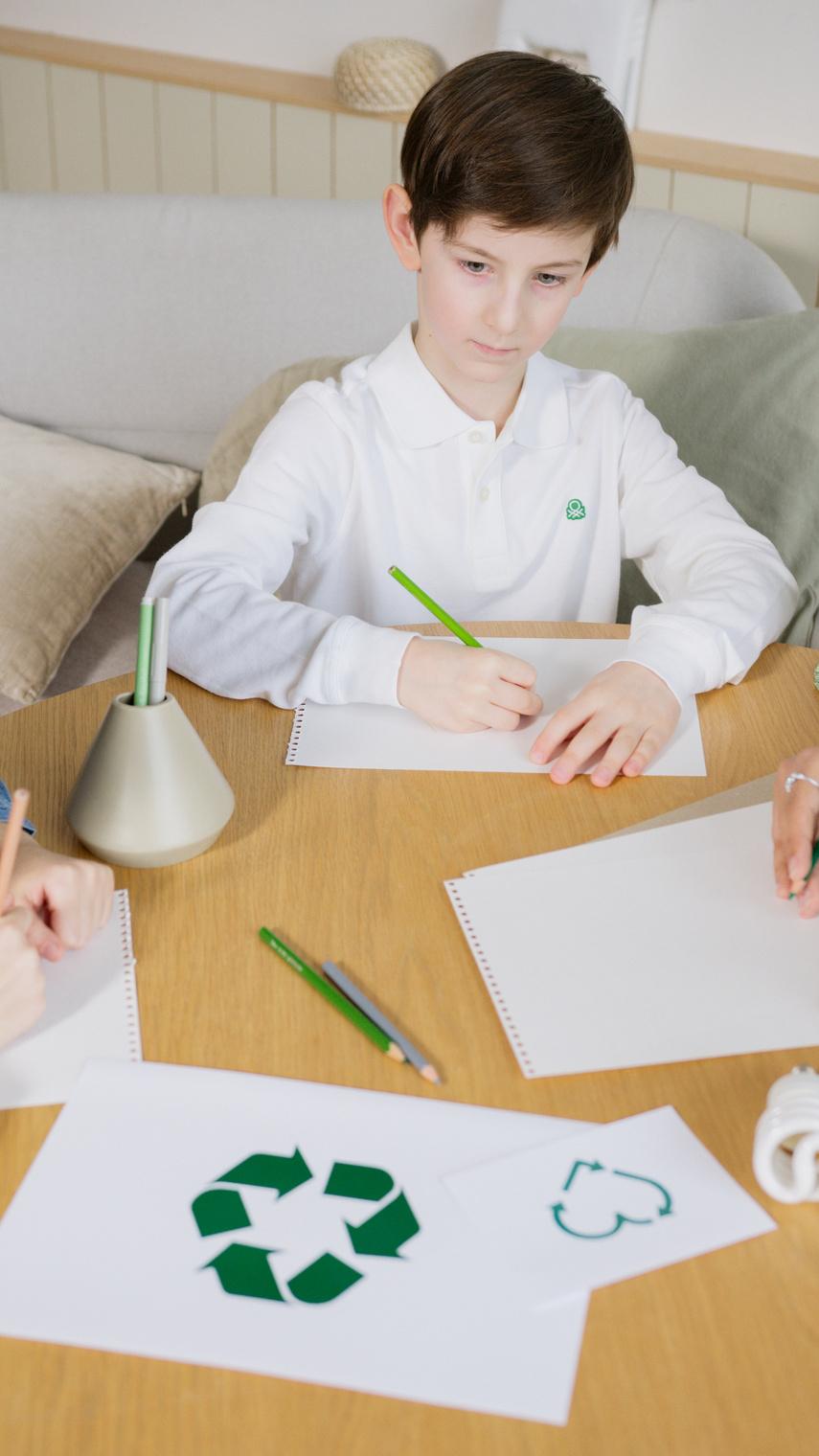 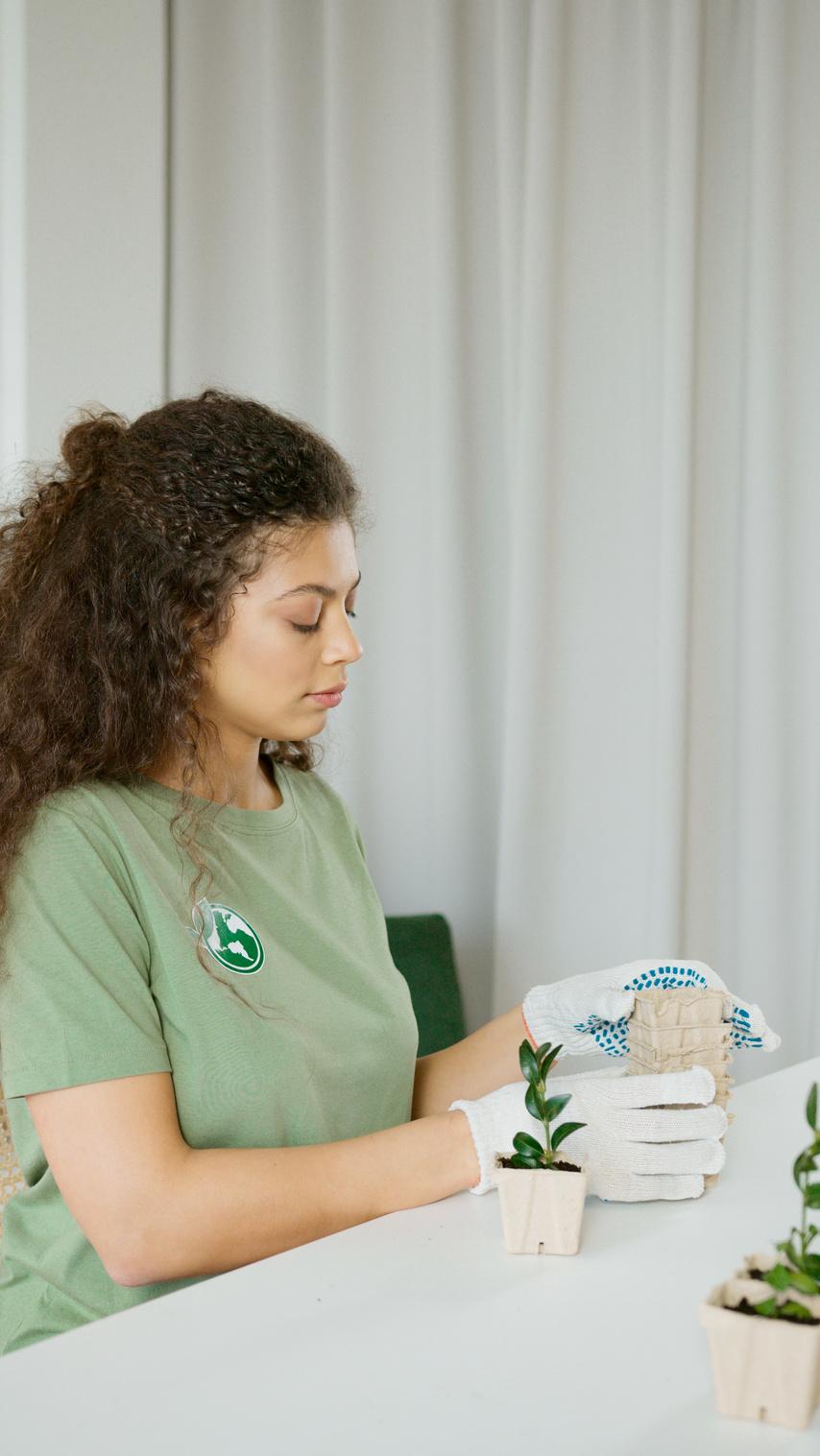 Main
point
Living a Life with Zero Waste
Briefly elaborate on what you want to discuss.
Main
point
Lorem ipsum dolor sit amet, consectetur adipiscing elit. Nullam ut elementum erat. Proin eu dolor efficitur, bibendum dolor nec, dictum
Briefly elaborate on what you want to discuss.
Building
a Greener Future
Lorem ipsum dolor sit amet, consectetur adipiscing elit. Nullam ut elementum erat. Proin eu dolor efficitur, bibendum dolor nec, dictum
Lorem ipsum dolor sit amet, consectetur adipiscing elit. Nullam ut elementum erat. Proin eu dolor efficitur, bibendum dolor nec, dictum
69%
Briefly elaborate on what you want to discuss.
Recycling for a Sustainable Tomorrow
Main point
Briefly elaborate on what you want to discuss.
Main point
Briefly elaborate on what you want to discuss.
Main point
Briefly elaborate on what you want to discuss.
Green Heroes
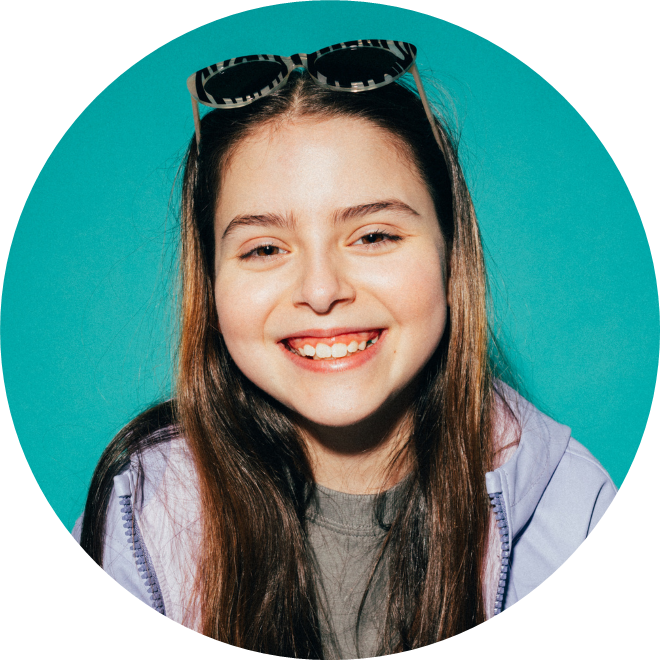 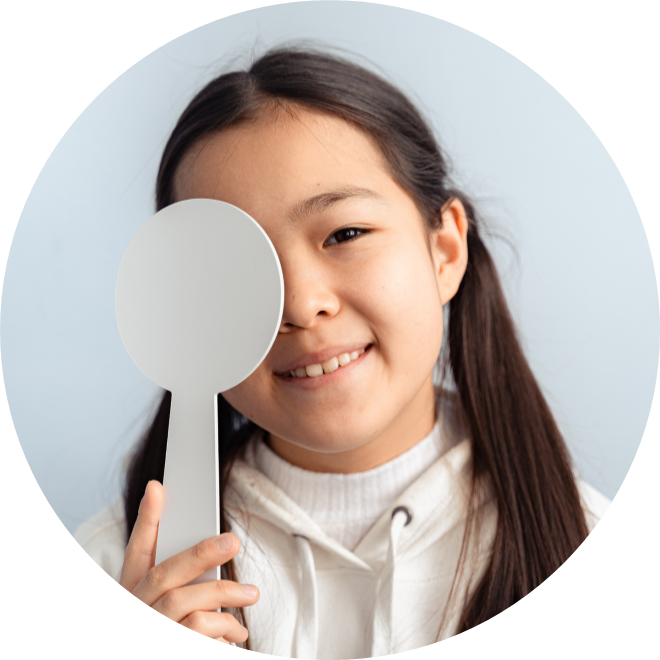 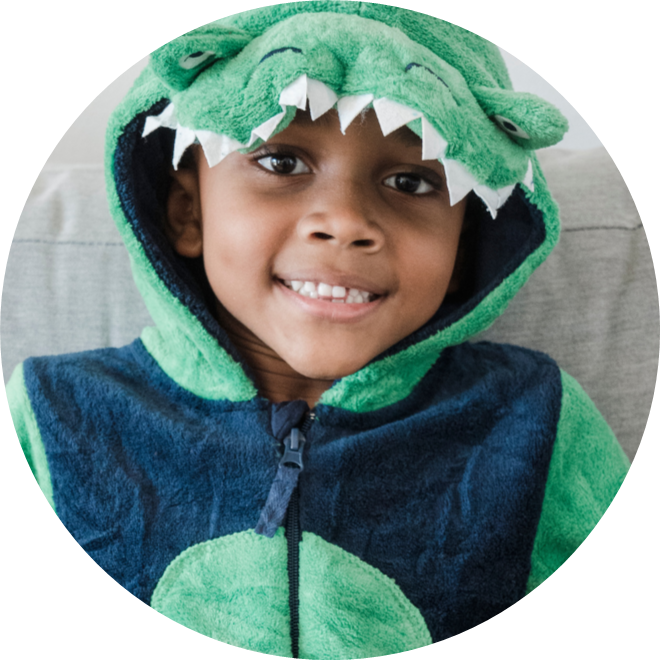 Name
Name
Name
Briefly elaborate on what you want to discuss.
Briefly elaborate on what you want to discuss.
Briefly elaborate on what you want to discuss.
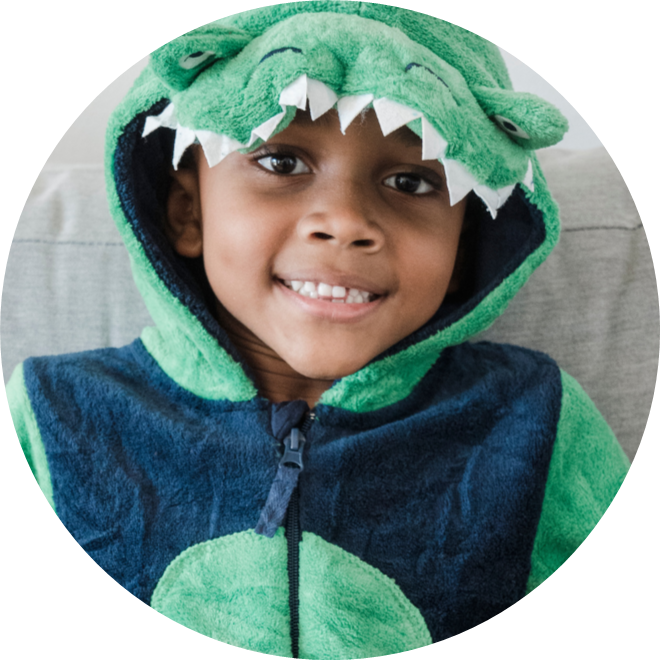 Our Planet, Our Legacy
“
Write an
original statement
or inspiring quote
”
Thank you!
Write a closing statement or call-to-action here.
Resource 
Page
Use these design resources in your Canva Presentation.
This presentation template uses the following free fonts:
Titles: Inknut Antiqua
Headers: GIve You Glory
Body Copy:  Inknut Antiqua
You can find these fonts online too. Happy designing! 

Don't forget to delete this page
before presenting.
This presentation template is free for everyone to use thanks to the following:
SlidesCarnival for the presentation template
Pexels for the photos
Happy designing!